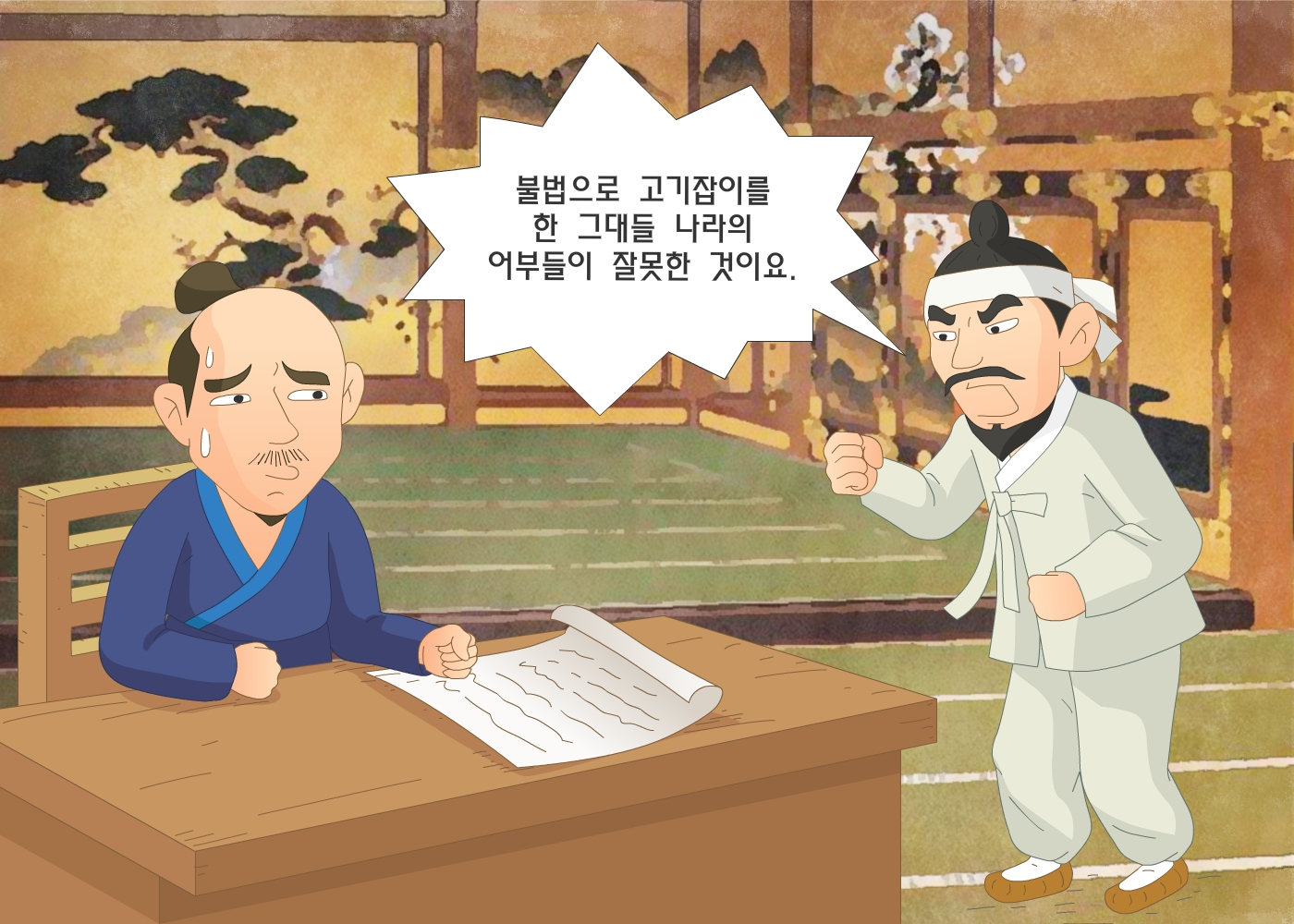 호키주 태주에게 격렬히 항의하고 있는 안용복
안용복의 2차도일
직접 일본으로 건너가다
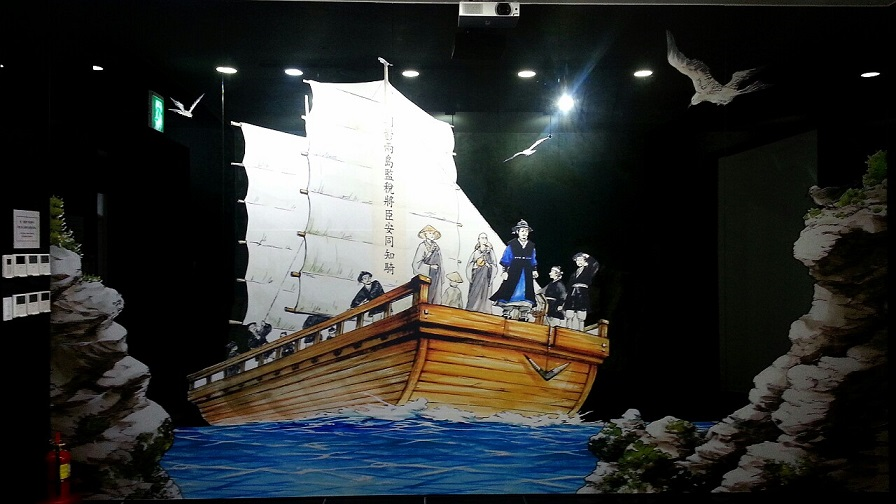 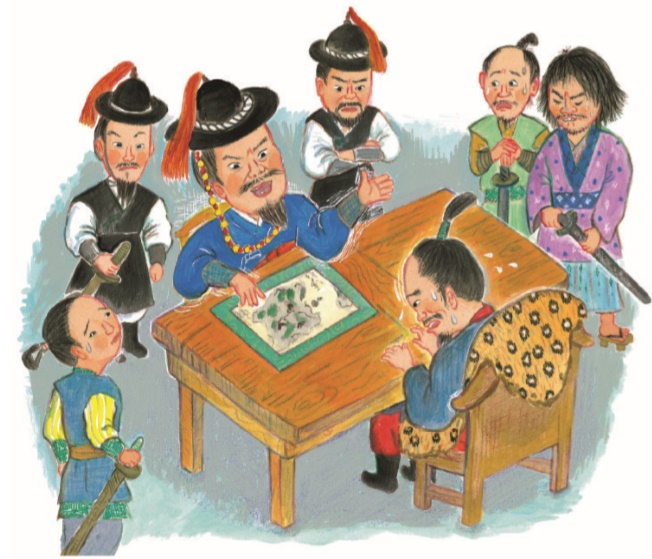 ‘





           직접 항의하고 있는 안용복
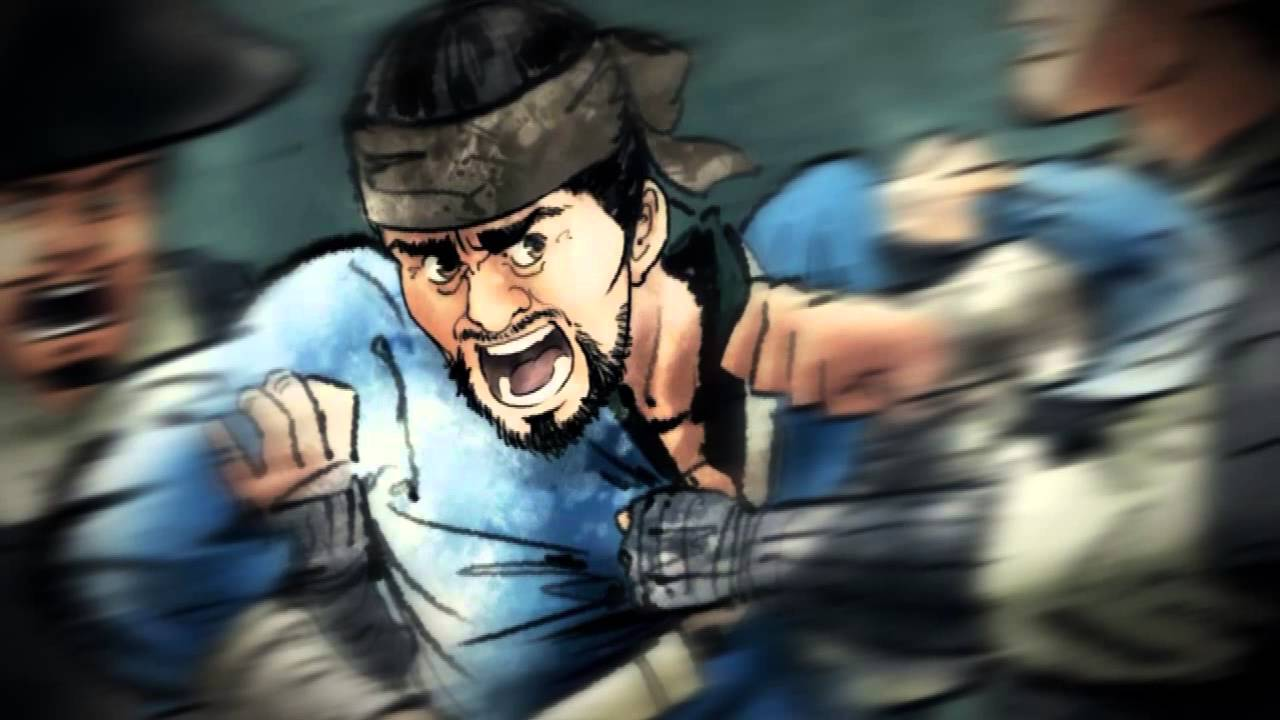 사칭 죄로 잡혀 가고 있는 안용복
숙종실록
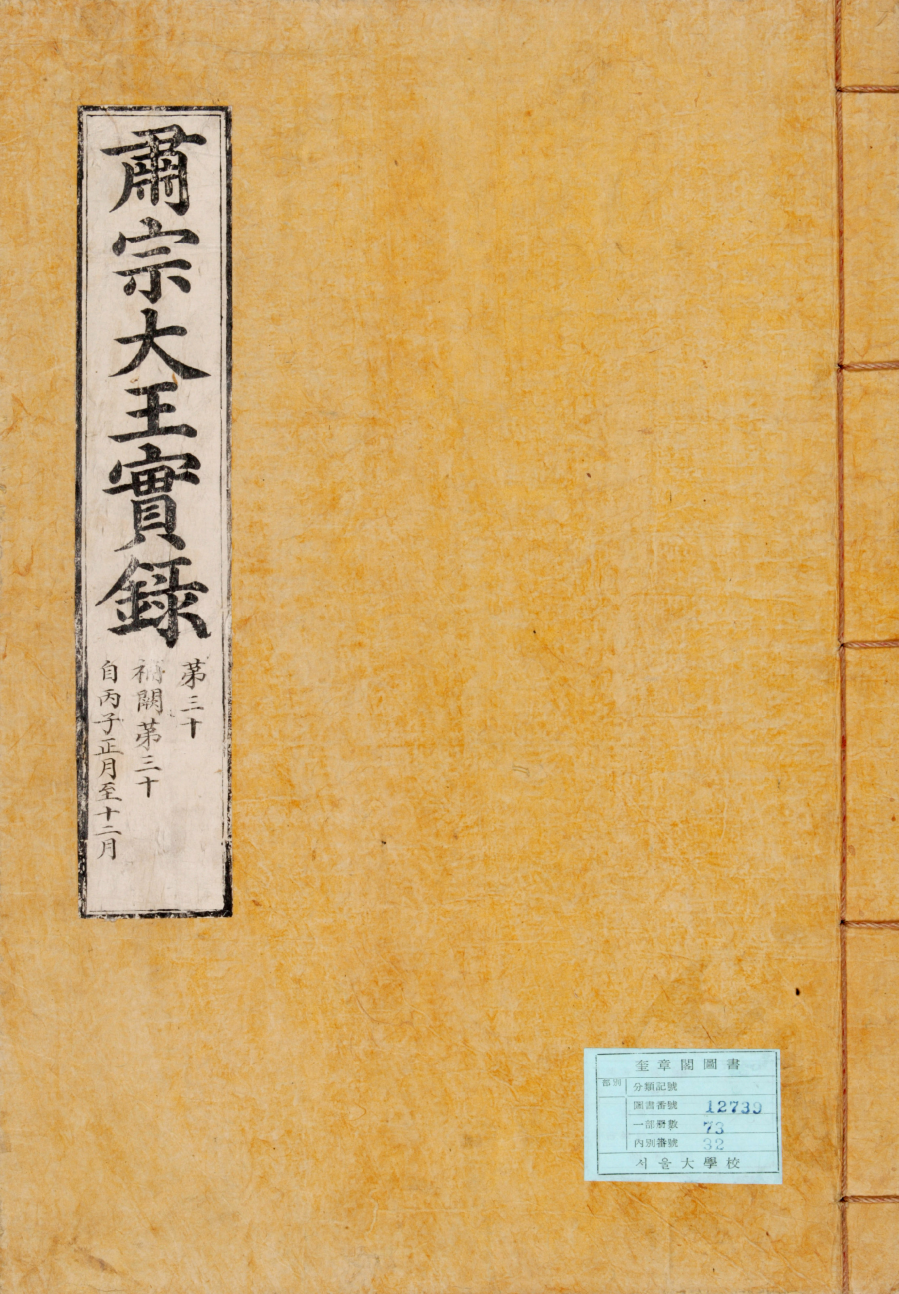 안용복 사건에 
                             대해서 서술되어
                                                            있는 숙종실록
원록구병자년조선주착안일권지각서
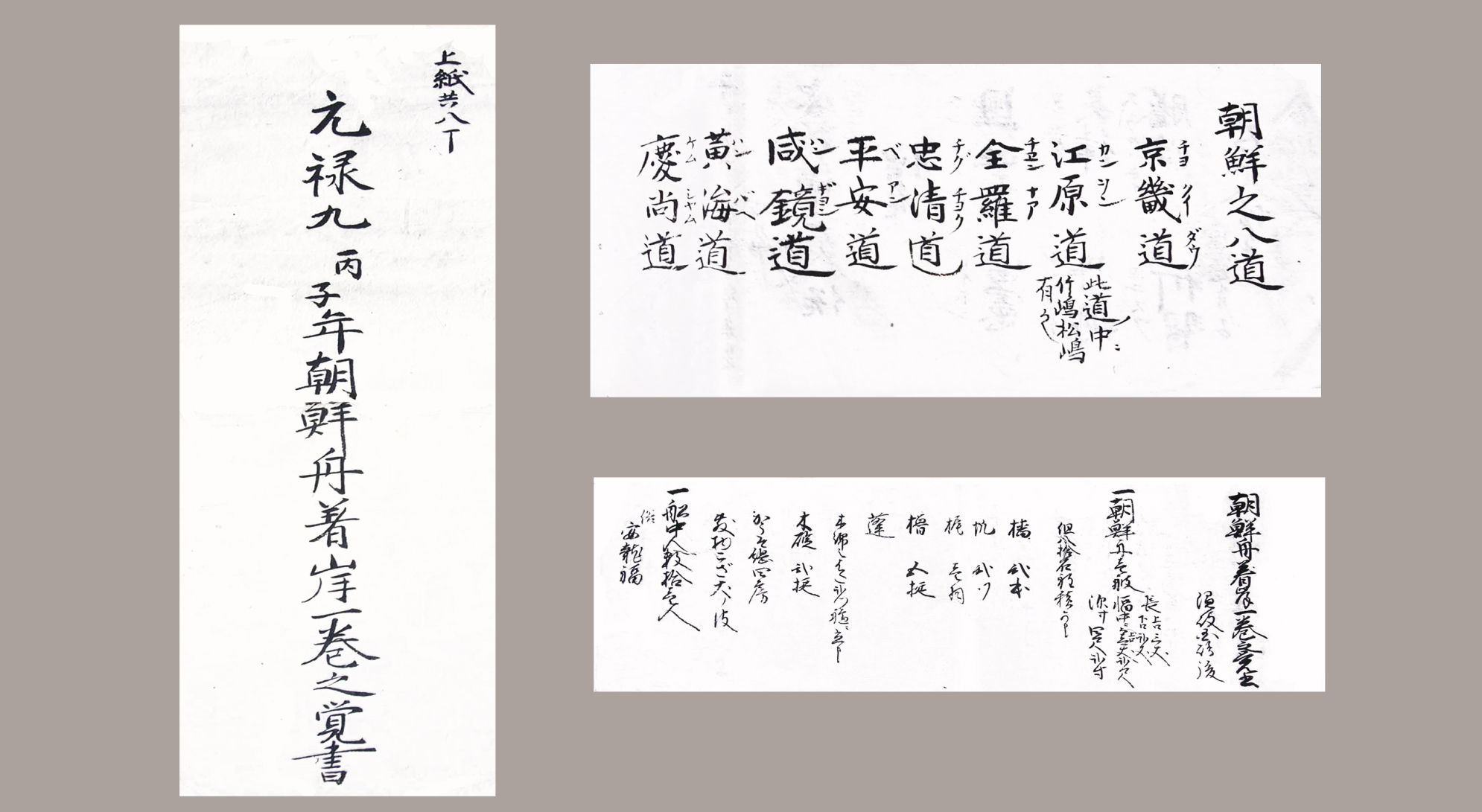 죽도도해유래기발서공
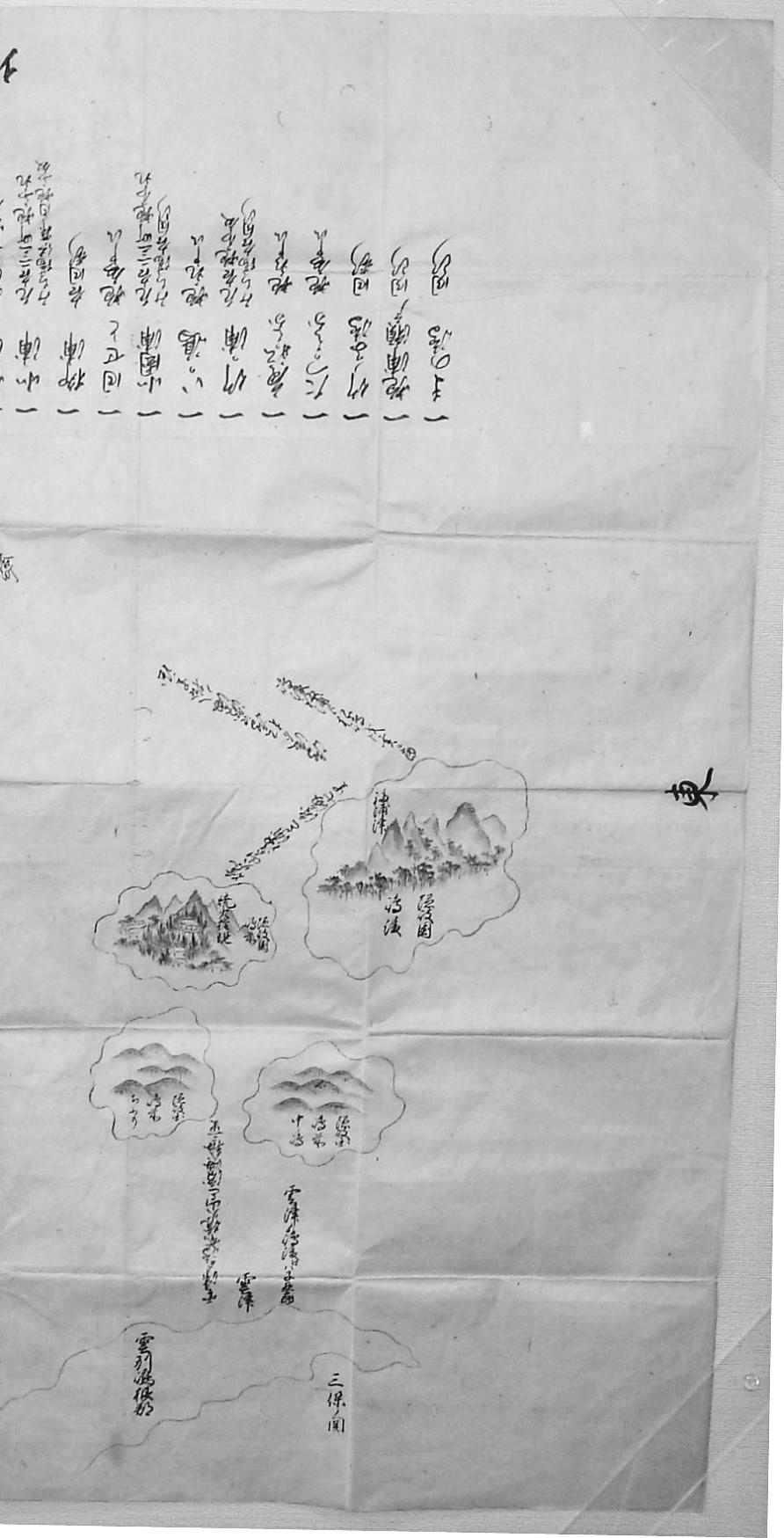 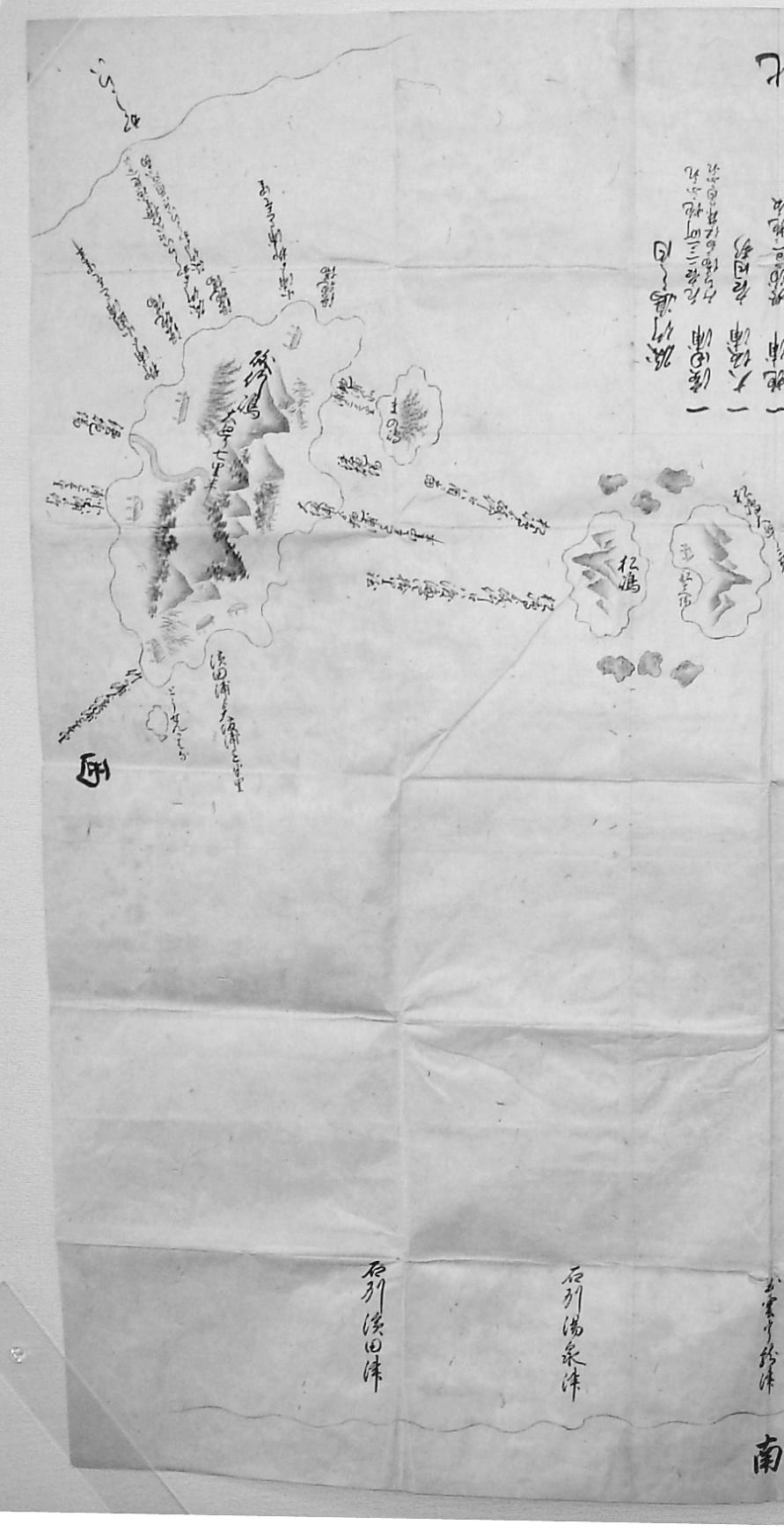 동영상 자료
https://www.youtube.com/watch?v=NsE6GbKOTks
출처
https://militarycostume.tistory.com/411
 knn 뉴스
 https://www.youtube.com/watch?v=siOaif6_nrE
 http://www.ohmynews.com/NWS_Web/View/at_pg.aspx?CNTN_CD=A0002442982
http://contents.history.go.kr/mobile/eh/view.do?levelId=eh_n0540_0010&code=

http://www.dokdomuseum.go.kr/page.htm?mnu_uid=662&
감사합니다